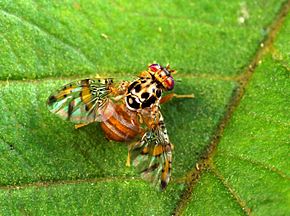 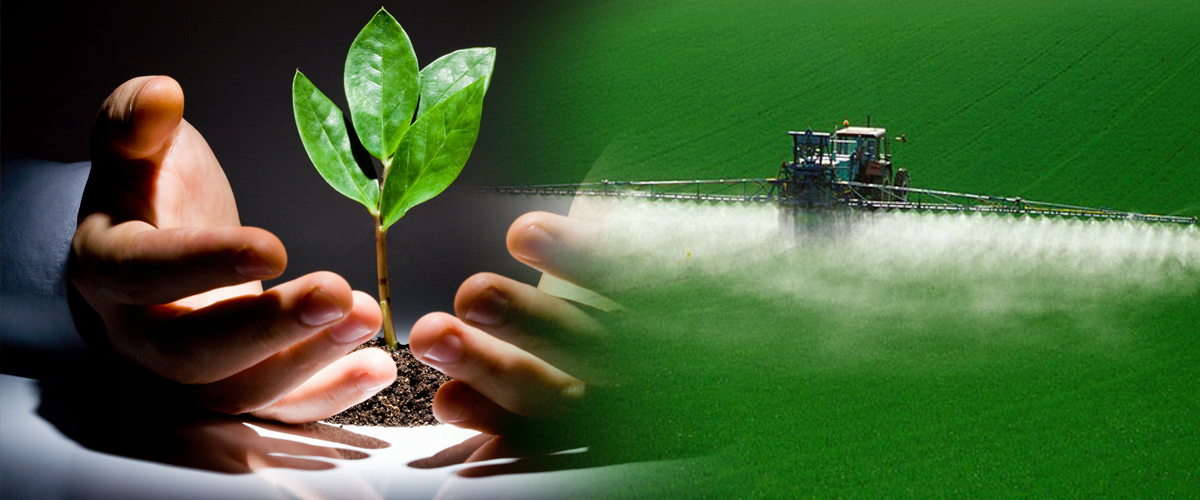 Ministère de l’Enseignement Supérieur et de la Recherche Scientifique
Université Abou Bekr Belkaid de Tlemcen
Faculté SNV-STU
Département d’Agronomie
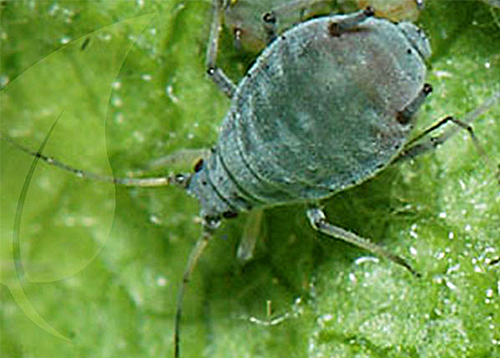 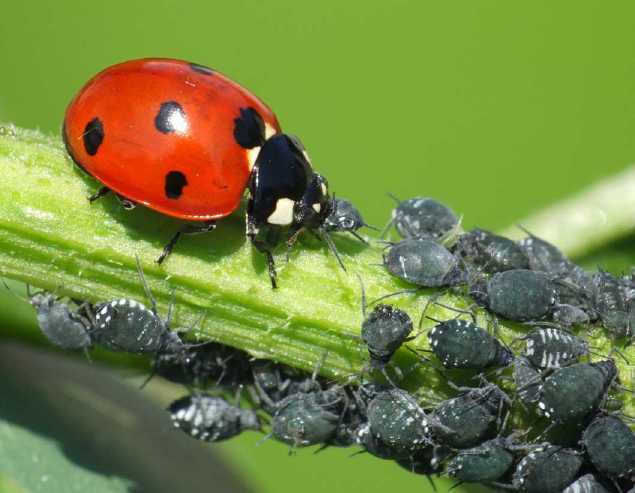 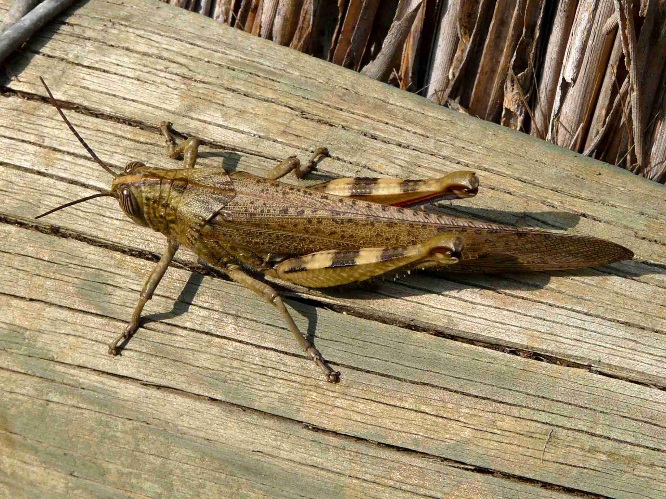 Master en Agronomie
Spécialité : 
Protection des végétaux
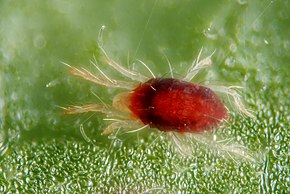 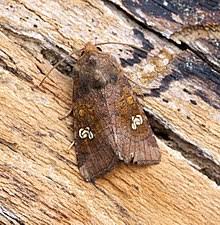 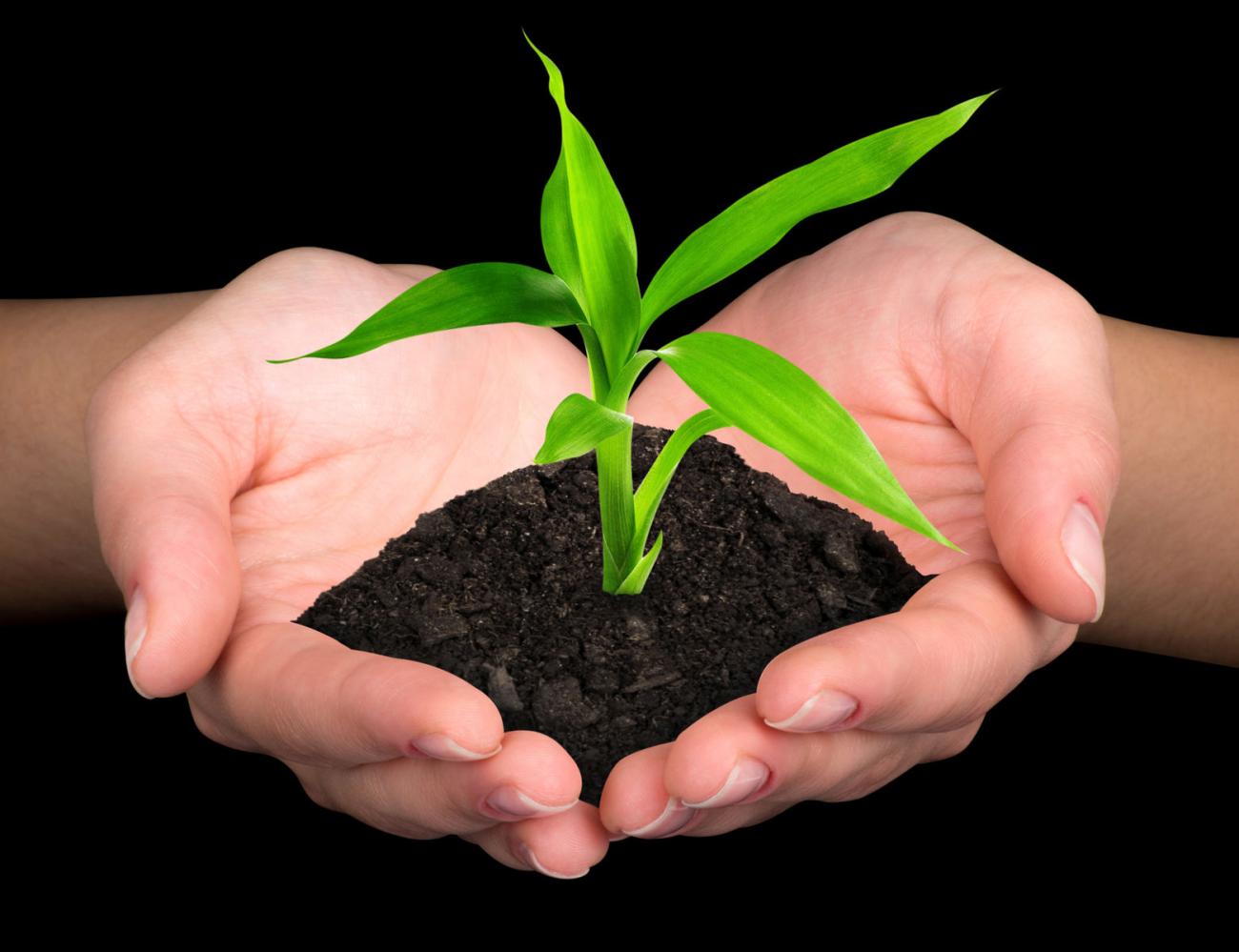 Objectifs de la formation
La protection des cultures est un secteur en pleine évolution, aussi bien en termes de concepts que d'acteurs. Les débats autour de l'agriculture biologique, des OGM, de la pollution des nappes, des résidus de pesticides dans les aliments ou encore sur l'agriculture raisonnée, le démontrent parfaitement. 
Les enseignements de ce master ont pour objectifs d'apporter les éléments scientifiques et opérationnels permettant de d’intervenir en protection des plantes, capables de gérer et d'appréhender les évolutions ayant trait à une modification de la perception du vivant, du complexe bio-agresseur / auxiliaire / plante / facteurs abiotiques, et à sa gestion.
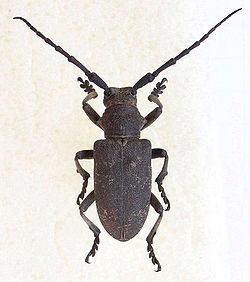 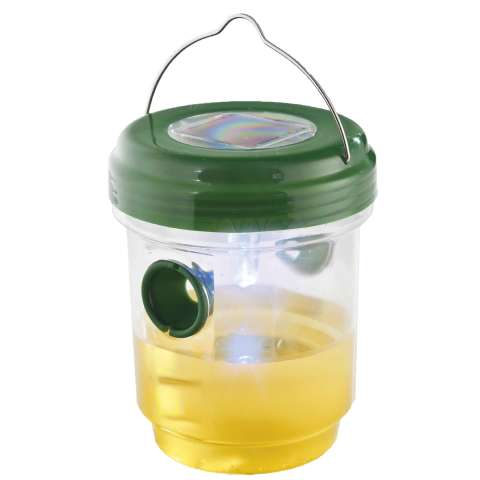 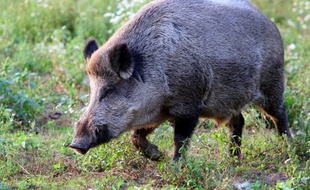 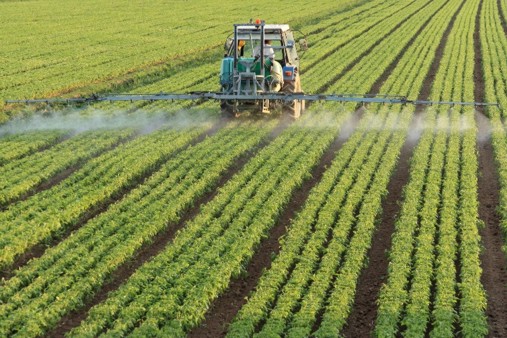 Profils et compétences métiers visés
Cette formation confère les compétences nécessaires aux étudiants pour : 
-Diagnostiquer et identifier les problèmes de protection des végétaux, 
-Analyser les causes de ces problèmes, 
Evaluer leurs conséquences (dans différentes dimensions, temps et espace), 
-Concevoir des solutions techniquement satisfaisantes, économiquement viables, socialement acceptables, et respectueuses de l'environnement et de la santé.
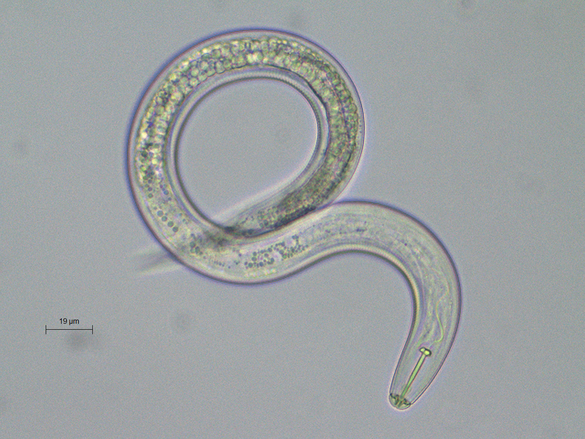 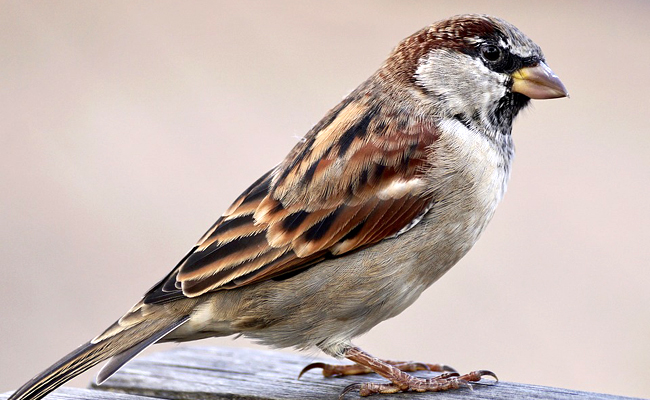 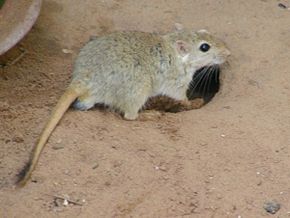 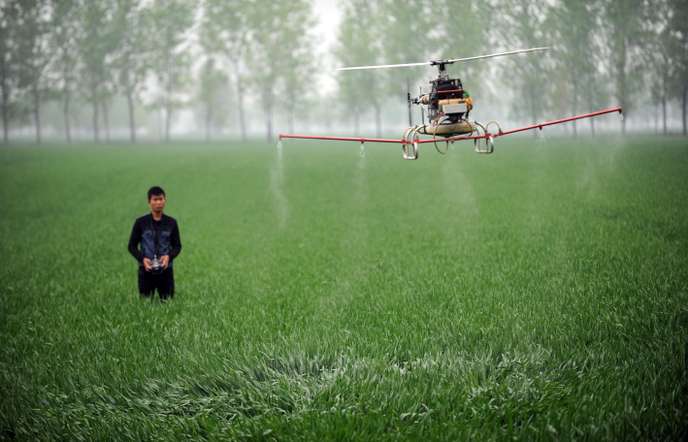 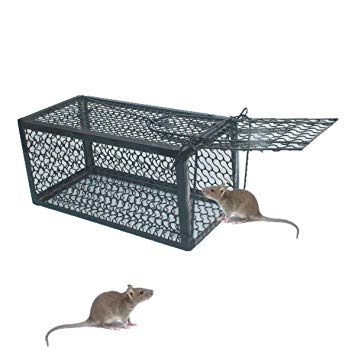 Potentialités d’employabilité des diplômés
- Organisations professionnelles agricoles diverses, les services agricoles, les directions des services agricoles. 
- Instituts techniques en Algérie (ITELV, ITGC, DSA). 
- Bureaux d'études et sociétés de services. 
Secteur public : Instituts de recherche en Algérie (INRAA, INPV
- Industrie Agropharmaceutique : recherche, homologation, expérimentation, développement, commercialisation. 
- Possibilité de création d’entreprise dans le cadre de programmes étatiques de soutiens et d’aides à la création d’entreprises (ANSEJ, CNAC, et autres crédits d’investissements…).
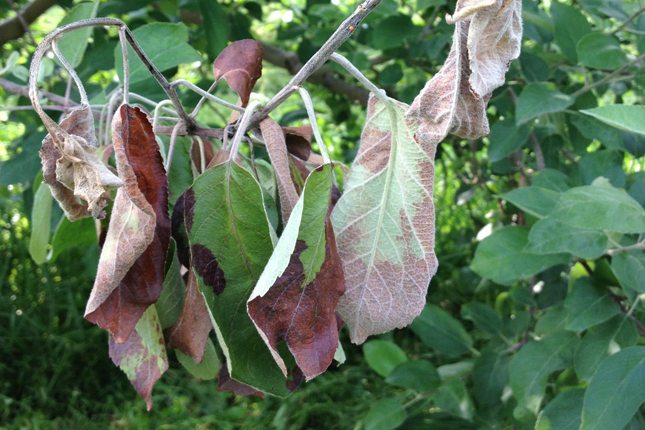 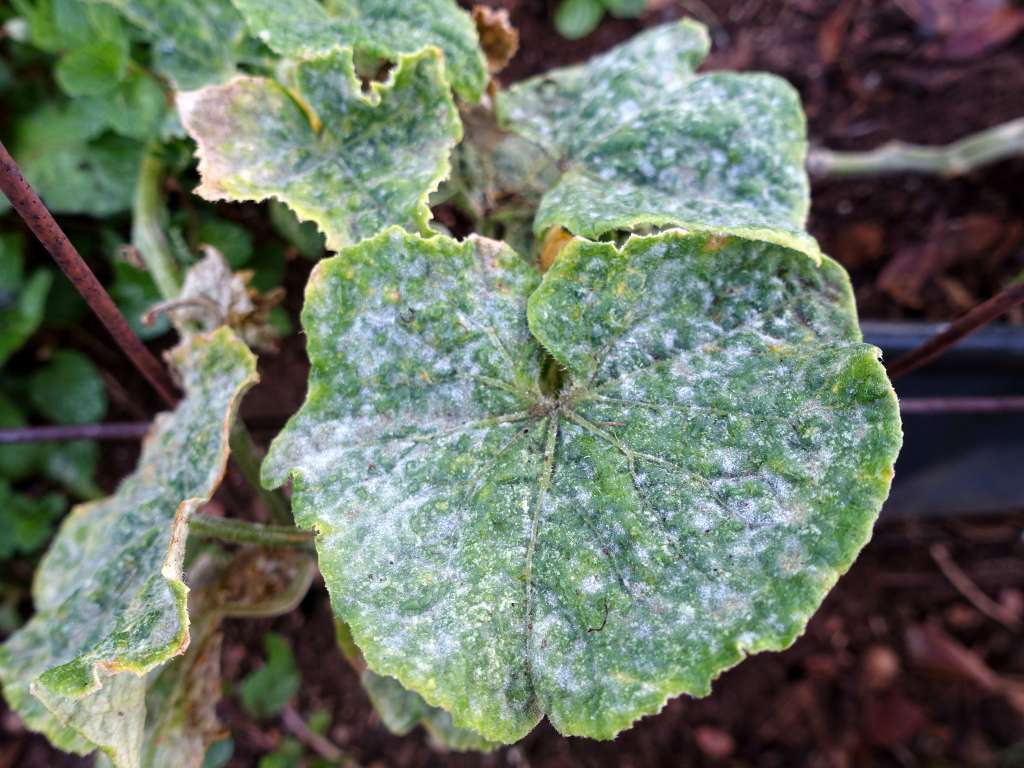 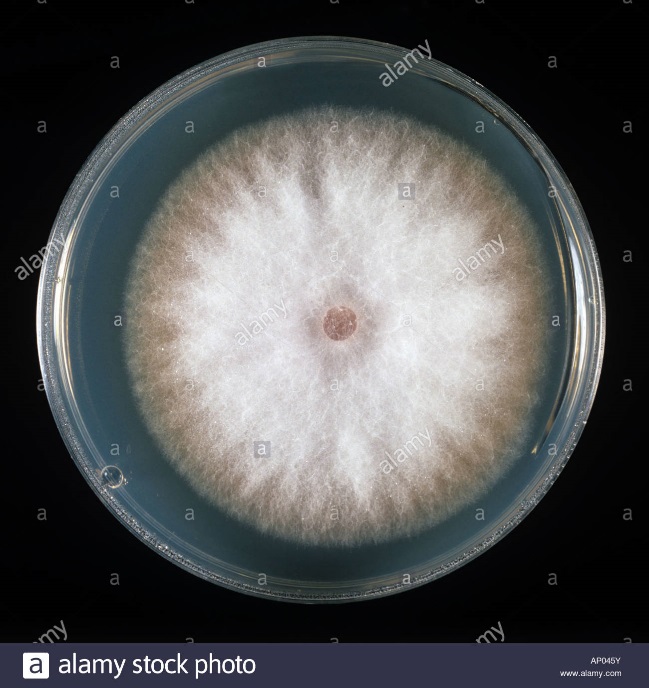 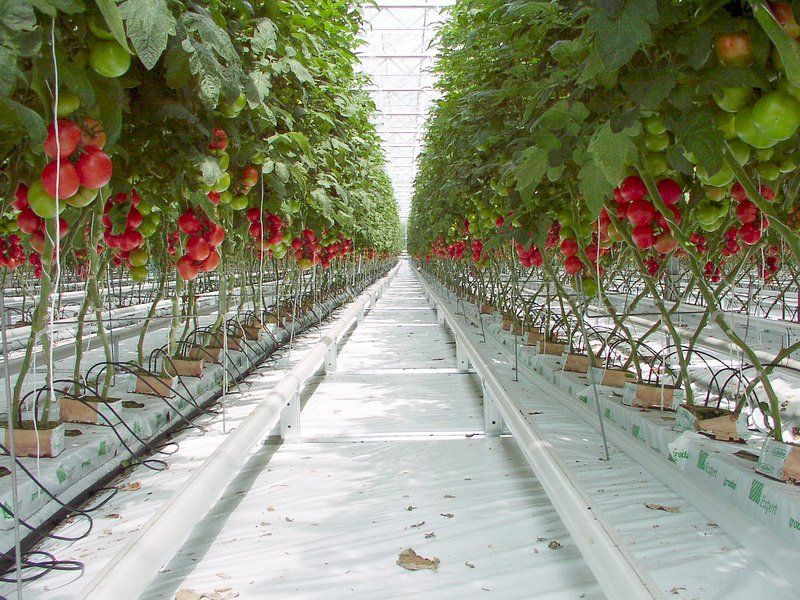 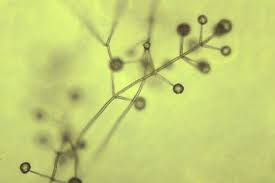 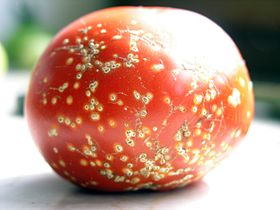 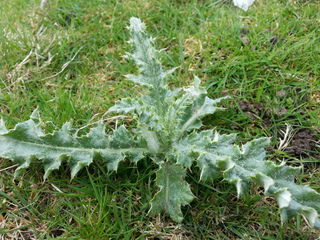 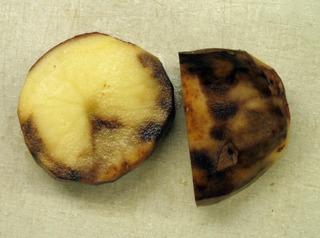 https://www.uni-tlemcen.dz	https://www.vrp.univ-tlemcen.dz